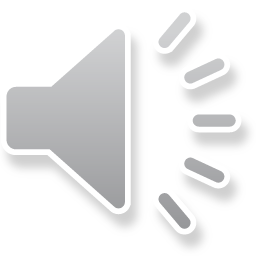 Project Description
Design Review
CEQA:  Categorical Exemption – 
Section 15301 Class 1 Existing Facilities
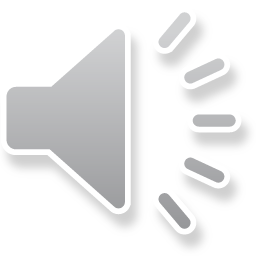 Aerial View
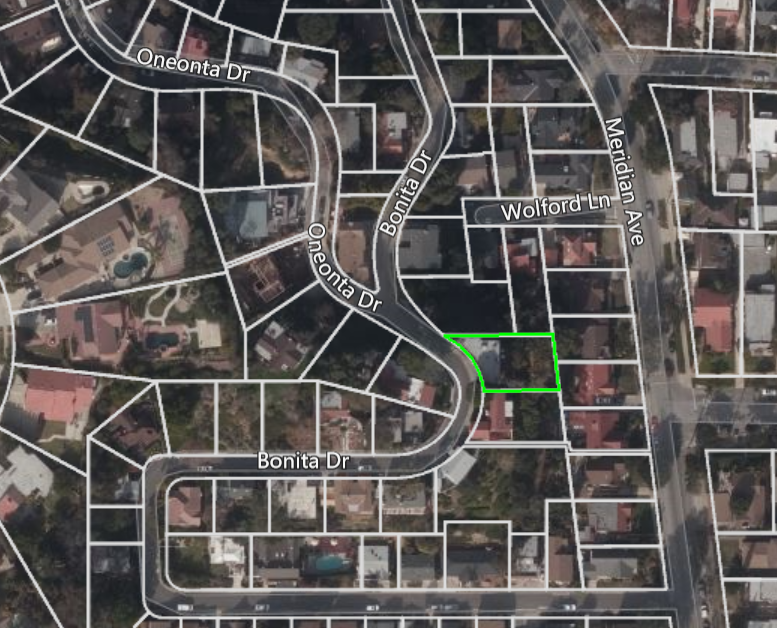 N
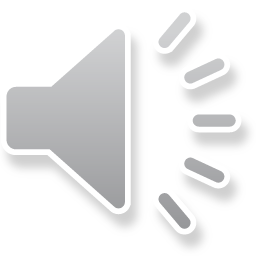 Street View
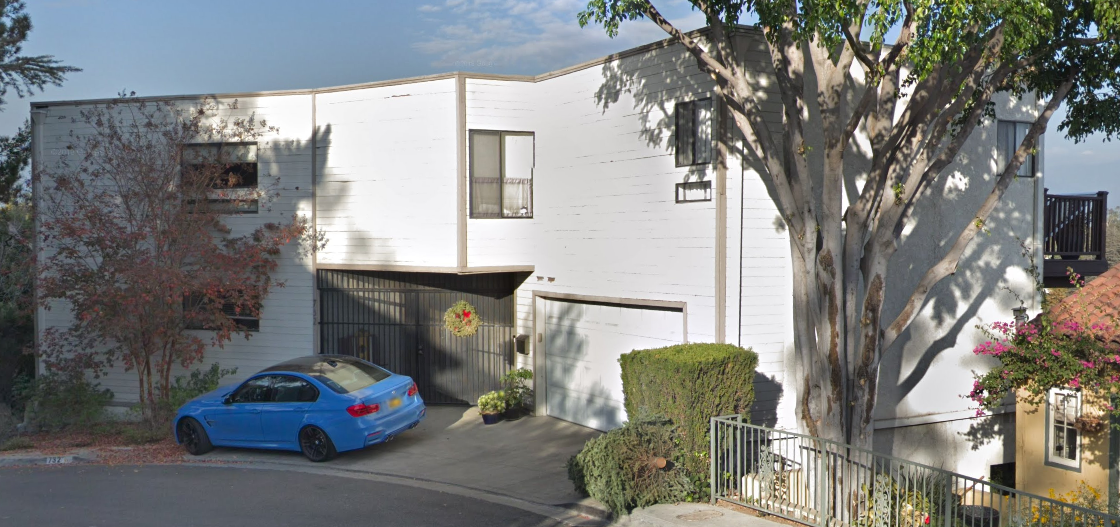 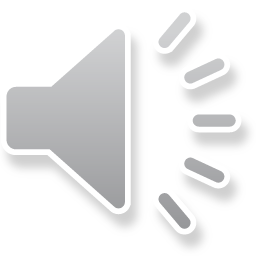 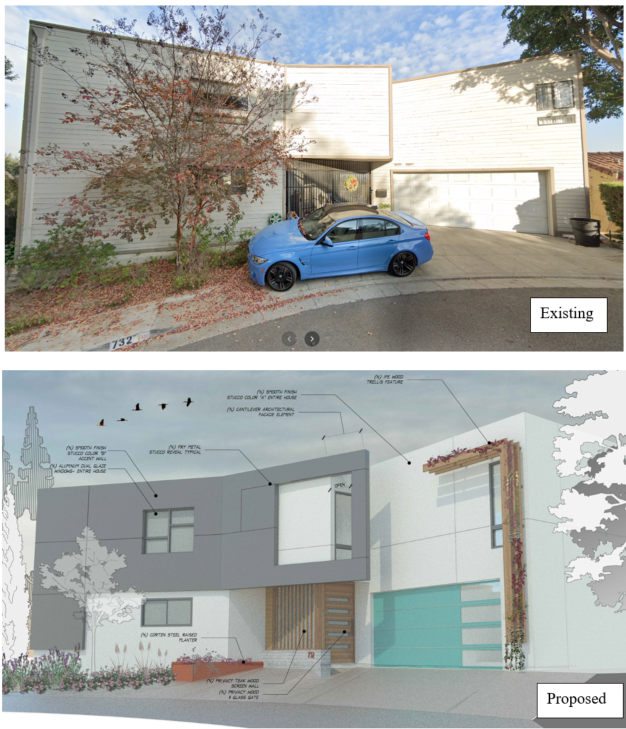 Existing & Proposed West (Front) Elevation
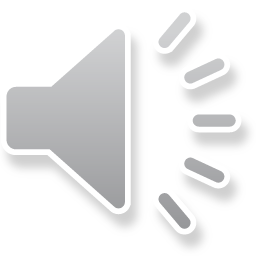 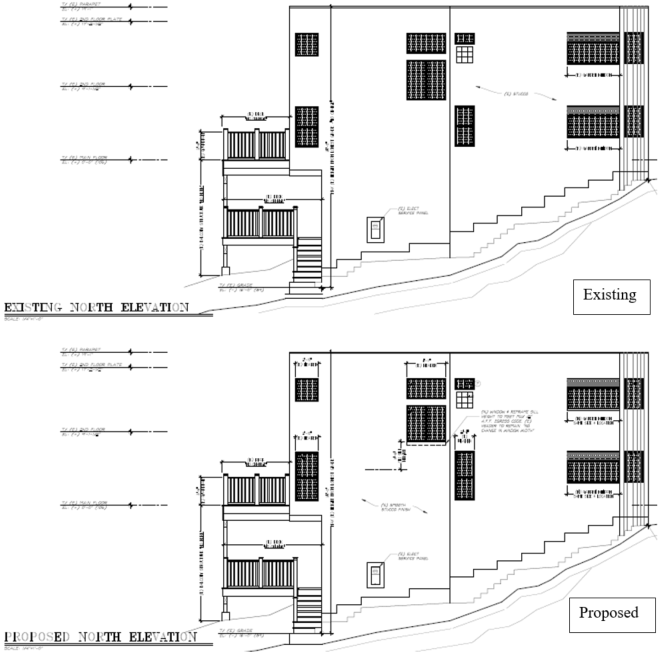 Existing & Proposed North Elevation
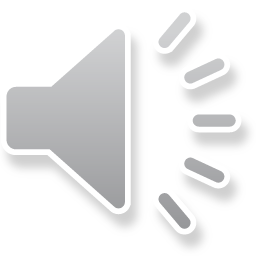 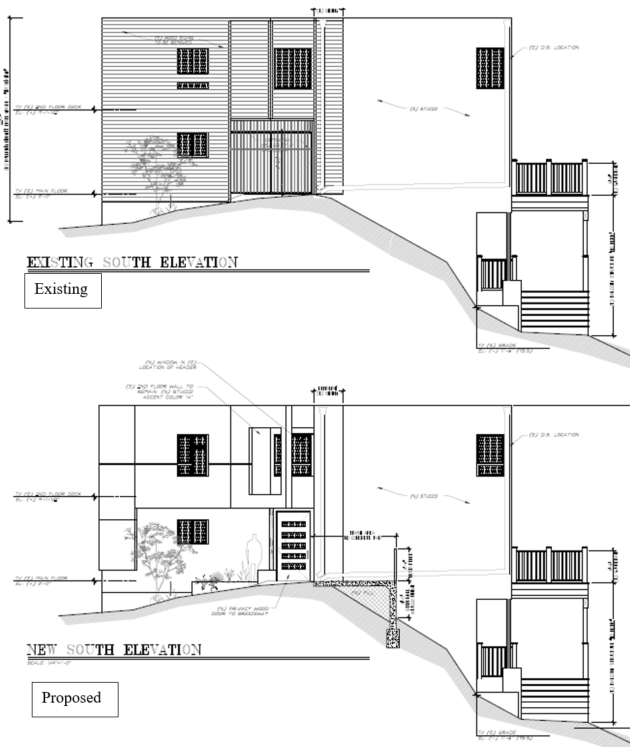 Existing & Proposed South Elevation
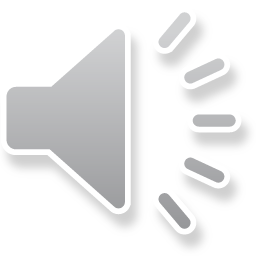 Existing & Proposed East (Rear) Elevations
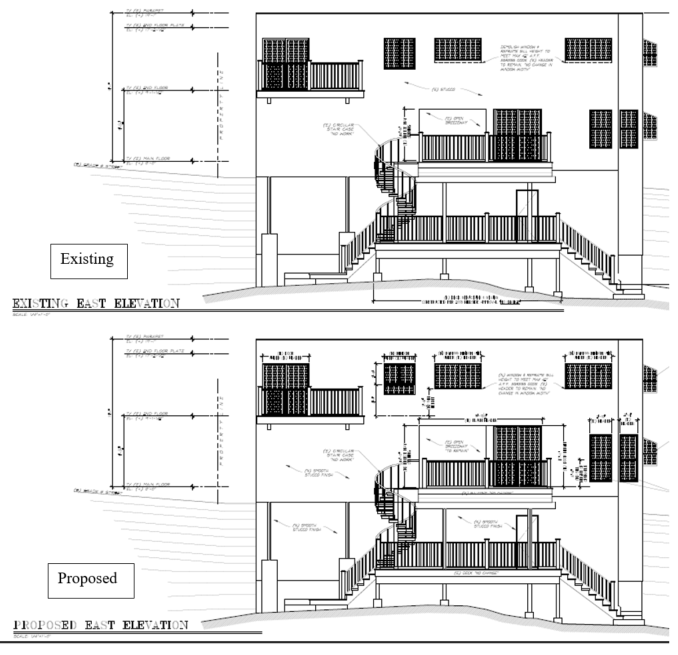 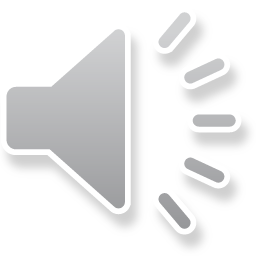 Staff Recommendation:
Approve the design review for the proposed façade improvements, subject to conditions of approval.
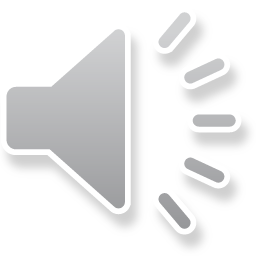 Design Review Board Options:
Approve with condition(s) added.

 Continue to address comments discussed.

 Deny the project.
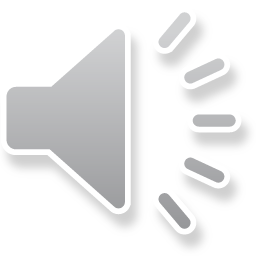 Questions?
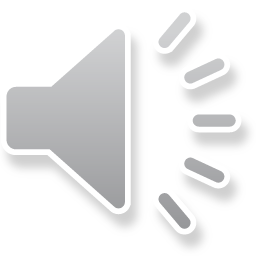 [Speaker Notes: This concludes staff presentation.]